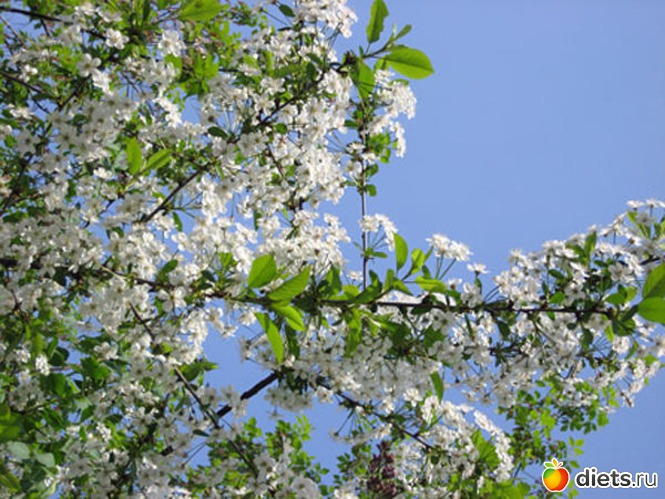 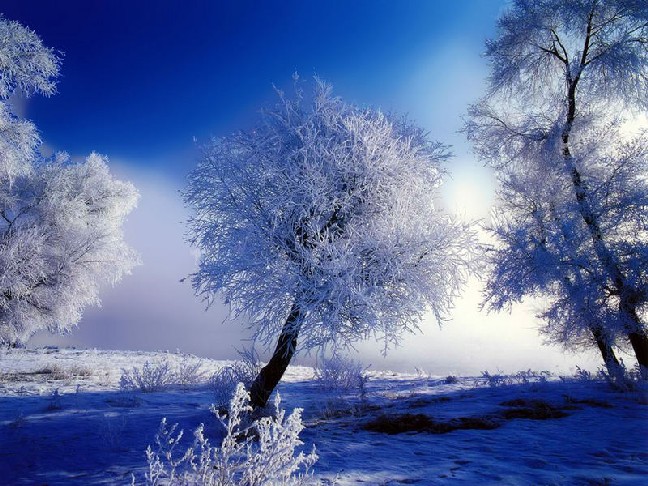 Йылдың һәр миҙгеле үҙенсә матур
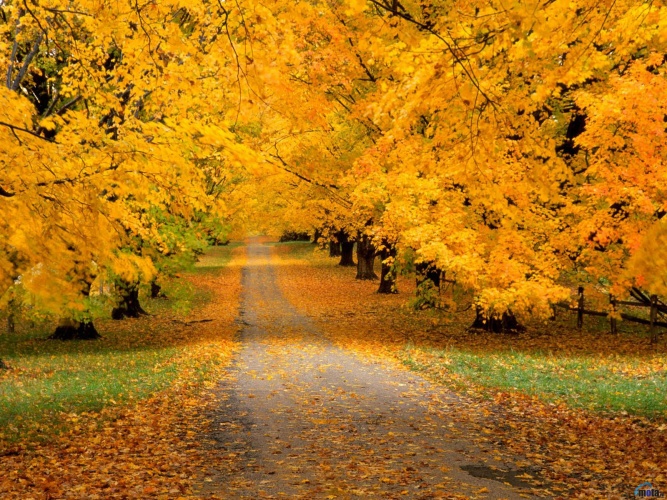 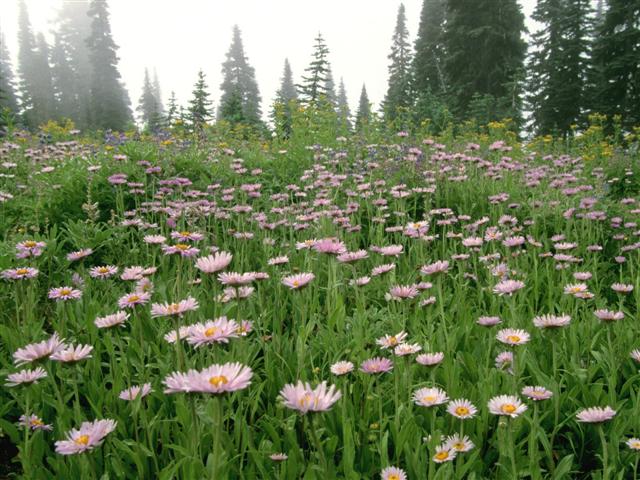 Һүҙлек эше
Хуш еҫ – тәмле еҫ; душистый запах
Борғо – горн
Тәжрибә – опыт
Сарсау – ныҡ һыуһау; сильно жаждать
Ҡура – аҙбар, һарай; хлев, сарай
Һый – угощение
Муллыҡ – байлыҡ; благосостояние
Егәрле – эшсән; трудолюбивый
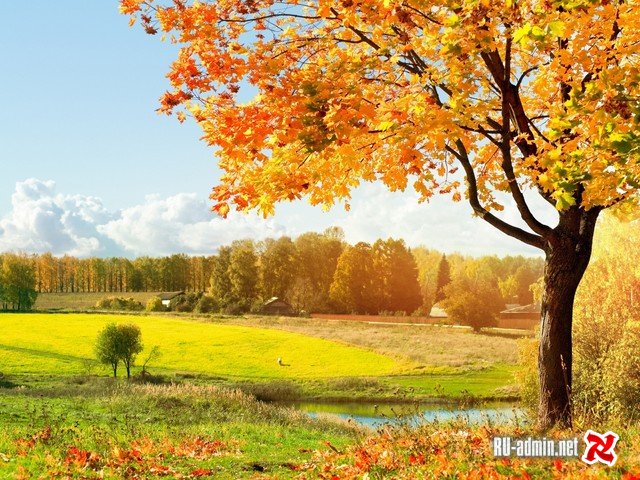 Көҙгө урман.Ағастарҙан
	Алтын япраҡ ҡойола.
	Зәңгәр күктән парашюттар
	Төшкән кеүек тойола.
               (А.Йәғәфәрова)
Выжлап саңғы шыуабыҙ
Мамыҡтай ҡар өҫтөндә.
Һеҙ ҙә саңғы шыуығыҙ,
Саңғы тәнгә көс бирә!
                          (  Ғ.Ғүмәр)